Pillars of the Code of Ethics
Shawn Richardson & Jeroen van der Ham
(FIRST Ethics SIG)
Presenter Contact Details
co-chairs of the Ethics SIG:
Shawn Richardson (NVIDIA)
@SecCatHerder
Jeroen van der Ham (NCSC-NL)
@1sand0s
Introduction
From a BoF in 2016..

.. to EthicsfIRST
Ethics for Incident Response and Security Teams 
www.ethicsfirst.org

.. with a dozen of duties
Duty of Trustworthiness
Trustworthiness means that Team members should only: 
enter into commitments that they can keep 
behave predictably towards other Teams (e.g., respect the TLP standard)
uphold the trust relationship they have with other Teams
Duty of Coordinated Vulnerability Disclosure
Team members should follow CVD and minimize harm associated with disclosure
Team members should agree upon clear timelines and expectations for the release of information, providing enough details to allow users to evaluate their risk and take actionable defensive measures.
Duty of Confidentiality
Team members should respect requests for confidentiality whenever possible. 
If it is not possible to keep information in confidence, the Team member should inform the information owner of this conflict immediately.
Duty to Acknowledge
Team members should respond to inquiries in a timely manner, even if it is only to confirm that the request has been received. 
When possible, Team members should set expectations for the next update.
Duty of Authorization
Team members need to be aware of how their actions may affect their constituents and ensure they do not cause additional harm while performing their duties.
Duty to Inform
Team members should consider it their duty to keep their constituents informed about current security threats and risks. 
… with appropriate effort, while duly considering confidentiality, privacy laws and regulations, and other obligations.
Duty to Respect Human Rights
Team members should be aware that their actions may impact human rights of others. 
Team members have access to a wide range of personal, sensitive, and confidential information in the course of handling incidents.
Duty to Team Health
Teams have a responsibility to continue to provide the services they have promised their constituents. This responsibility includes the physical and emotional health of the Team.
Team should strive to maintain a healthy, safe, and positive work environment that supports the physical and emotional health of (all) its members. 
In order to respond to a crisis, "normal" operations should support emotional health and stress reduction.
Duty to Team Ability
Incident management is an evolving subject that Team members should continually study. 
A Team should provide resources to its members for them to study, apply, and advance technological and scientific knowledge within their area(s) of responsibility.
Duty for Responsible Collection
A balance should be struck between the goal of incident response and respecting the data stakeholders.
During an investigation, Team members should adjust what they are collecting as the need changes. 
Data that may help other response Teams should be made available to them, possibly in redacted form. 
Before sharing data with third parties for mitigation, the risks should be weighed against the benefits. 
Collected data should be safely destroyed in accordance with data retention policies.
Duty to Recognize Jurisdictional Boundaries
Team members should recognize and respect the jurisdictional boundaries, legal rights, rules, and authorities of the parties involved in activities related to incident response.
Duty of Evidence-based Reasoning
Teams should operate on the basis of verifiable facts, provide evidence and scope transparently. 
If this is not possible, the reasons for not sharing this evidence and scope should be given with the information.
Team members should refrain from spreading or sharing rumors. Any hypothesis should clearly be identified as such.
Automated sharing: describe data mining process
Dealing with Dilemmas
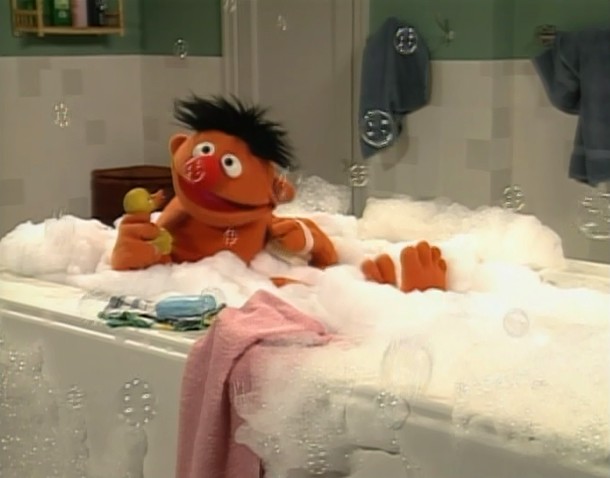 [Speaker Notes: Team members may frequently find themselves in a position where no action seems to satisfy all of the ethical principles. In such a situation, a choice must be made as to which principles to prioritize. In this situation, incident handlers are encouraged to reflect on which stakeholders may be affected by their actions and how, preferably in a discussion with a colleague. As a rule, the solution that minimizes the infringement of this ethical framework should be chosen. At times, this might not be possible, e.g., due to external pressures. In such a situation, it is recommended to proceed, making note of the ethical dilemma, possibly under protest.]
What’s next?
Collecting case descriptions
Public release - coming soon
New logo
Translated into official UN languages
Request for endorsements
[Speaker Notes: • Arabic • Chinese • English • French • Russian • Spanish.]